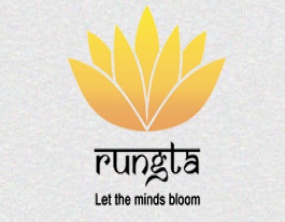 RUNGTA COLLEGE OF DENTAL SCIENCES & RESEARCH
TITLE OF THE TOPIC : FUNDAMENTALS OF TOOTH PREPARATION
DEPARTMENT OF  CONSERVATIVE DENTISTRY AND ENDODONTICS
1
Specific learning Objectives
At the end of this presentation the learner is expected to know ;
*Subtopic of importance
**  Cognitive, Psychomotor   or Affective 
# Must know , Nice to know  & Desire to know 
( Table to be prepared as per the above format )
2
Table of Content
TOOTH PREPARATION
NEED FOR RESTORATION
OBJECTIVES OF TOOTH PREPARATION
EXTENT OF CARRIES 
INFECTED DENTIN 
AFFECTED DENTIN
TERMONOLOGIES OF TOOTH PREPARATION 
TOOTH PREPARATION ANGLE 
GV BLACK CLASSIFICATION 
STAGES AND STEPS IN TOOTH PREPARATION
TECHNIQUES 
OBJECTIVES
REFERENCES
3
Fundamentals Of Tooth Preparation
Tooth Preparation
It is defined as the mechanical alteration of a defective , injured , or diseased tooth to best receive a restorative material that will reestablish a healthy state of tooth , including esthetic corrections where indicated , along with normal form & function.
Need for restoration
To repair tooth after carious lesion.
Replacement or repair of an existing restoration.
Required in # teeth.
To restore form & function [congenital malformation].
Esthetics.
Required for other restorative needs[RPD,FPD]
Objectives Of Tooth Preparation
Remove all defects & provide necessary protection to the pulp.
Extend restoration as conservatively as possible.
Tooth preparation should be such that tooth as well as restoration should not # under forces of mastication.
Allow for esthetic & functional placement of a restorative material.
Extent Of Caries
Incipient / Reversible Caries:
First evidence seen on smooth surface.
Appears as opaque whith lesion on air dried &white seem to disappear.
This lesion of demineralised enamel has not extended to DEJ & surface enamel is fairly hard & intact.
This lesion can be remineralised with immediate corrective measures ,so termed as REVERSIBLE.
Incipient / Reversible Caries
Remineralised lesion appears as opaque white or brown to black & has a hard surface.
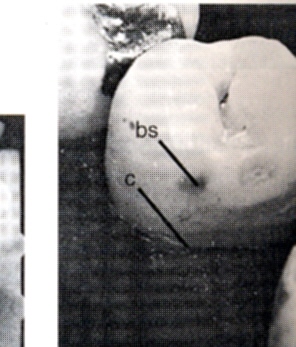 Cavitated / Nonreversible Caries
Enamel surface not intact.
Lesion has spread to dentin.
Remineralisation not possible.
Restoration indicated.
Rate:Acute [Rampent] Caries
Lesion rapidly spreads.
It is soft,light colored & infectious.
Rate: Chronic[slow/arrested] Caries
Slow in progress.
Demineralised tooth structure gets remineralised.
So it is Arrested.
It is hard & brown to black.
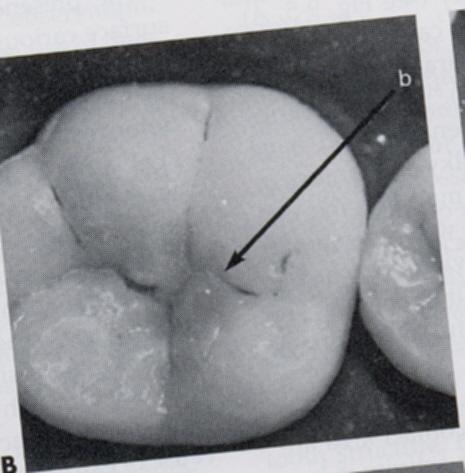 Carious Dentin
Carious dentin consists of two distinct layers :an outer layer-Infected dentin
           :an inner layer-Affected dentin
Infected Dentin
Texture is soft.
Bacteria are present.Collagen irreversibly denatured.
Remineralisation not possible.Removal of infected dentin indicated to avoide spread of infection.
Affected Dentin
Texture is hard.
It is an area of decalcification before the penetration of micro –organisms.Not invaded by micro-organisms.
Collagen reversibly denatured & remineralisation possible.Can be left behind with out removal.
Terminologies Of Tooth Preparation
Internal Wall : prepared cavity surface which does not extend to external tooth surface.
Axial Wall :an internal wall parallel to long axis of tooth.
Pulpal Wall : an internal wall perpendicular to long axis of tooth & occlusal of pulp.
Terminologies Of Tooth Preparation
External Wall :prepared cavity surface that extends to the external tooth surface & takes the name of the tooth surface that the wall is towards.External walls are Distal , Mesial , Lingual ,Facial & Gingival.
Enamel Wall :is portion of external wall that consists of enamel.
Terminologies Of Tooth Preparation
Dentinal Wall : is a portion of external wall that consists of dentin.
Floor / Seat :prepared cavity wall that is relatively flat & perpendicular to forces of mastication that are directed along the long axis of the tooth.
Pulpal Floor & Gingival Seat .
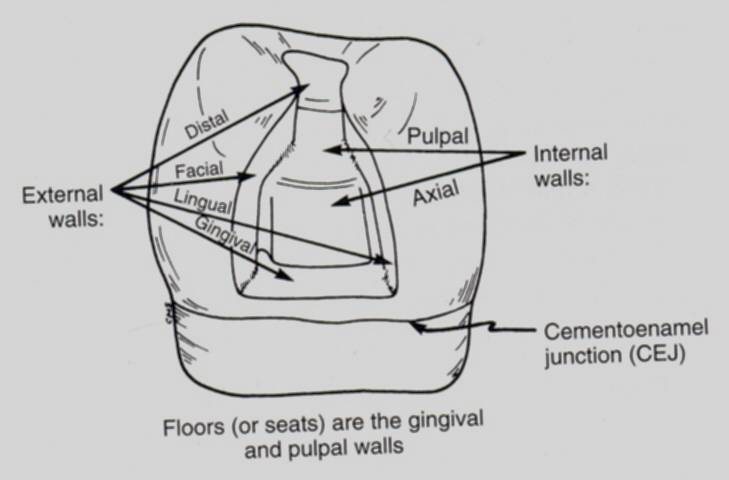 Tooth Preparation Angles
Line  Angle :is the junction of two planal surfaces of different orientations along a line.2 types are:Internal Line Angle
 			   :External Line Angle
Internal Line Angle :is the one whose apex points into the tooth e.g faciopulpal line angle.
External Line Angle :is the one whose apex points away from the tooth e.g axiopulpal line angle.
Tooth Preparation Angles
Point Angle :is the junction of three planal surfaces of different orientations . E.g mesiofaciopulpal.
Cavosurface Angle :is the angle of the tooth surface formed by the junction of prepared cavity wall & external tooth surface.
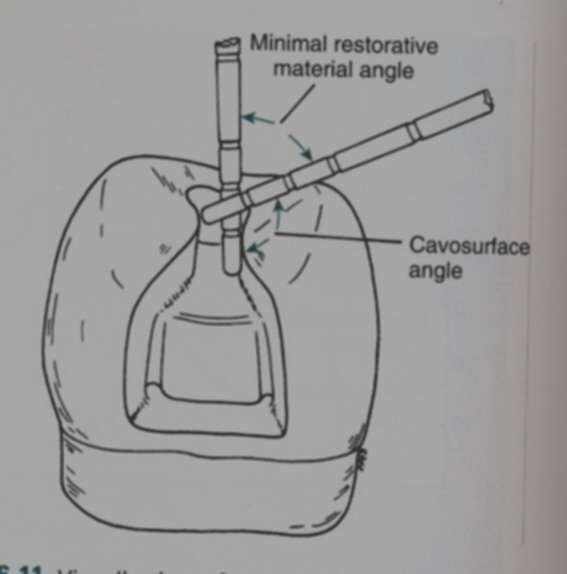 Cavosurface Angle
The actual junction is called as Cavosurface Margin.
Cavosurface Angle varies with :			1] location of tooth.                            		2] type of restorative material.			3] position of enamel rods.
Junctions
Dentinoenamel Junction : it is the junction of enamel & dentin.
Cementoenamel Junction : it is the junction of enamel & cementum.It is also called as Cervical Line .
Enamel Margin Strength
Strongest enamel margin : consists of :	a] formed by full length enamel rods whose inner ends are on sound dentin.	b] enamel rods are buttressed on preparation side by progressively shorter rods.
Classification given by the G.V. BLACK
CLASS I – Caries beginning in structural defects like pits and fissures that  occur on occlusal surfaces of premolars and molars, the occlusal two thirds of the buccal and lingual surfaces of the molars, the lingual surfaces of maxillary incisors. 

        CLASS II – Caries on the proximal surfaces of molars and premolars.

        CLASS III – Caries on proximal surfaces of incisors and canines, but not involving incisal angle.
CLASS IV – Caries on proximal surfaces of    incisors and canines, but also involving the incisal angle.

 CLASS V – Caries on the gingival third of facial      and lingual surfaces of teeth.
    
 CLASS VI – Caries on incisal edges and cusp tips of all the teeth
TAKE HOME MESSEGE/ FOR THE TOPIC COVERED (SUMMARY)
A cavity preparation is determined by many factors and each time a cavity is to be restored each of these factors must be assessed.
If the principles of cavity preparation are adhered to, the success of restoration increases
The factors that should be considered before initiating a cavity preparation are as follows :
Extent of carries
Occlusion
Pulpal involvement 
Esthetics
Patients age
Operational skills
28
Question & Answer Session
What is infected dentin 
What is affected dentin 
Gv black classification
29
REFERENCES NAME OF THE BOOK WITH EDITION AND PAGE NUMBERS  ARTICLE ARE TO BE MENTIONED IF NEEDED
ART AND SCIENCE OF OPERATIVE DENTISTRY 
CLINICAL OPERATIVE DENTISTRY
TEXTBOOK OF PRECLINICAL CONSERVATRIVE DENTISTRY 
PRINCIPLES AND PRACTICE OF OPERATIVE DENTISTRY
30
THANK YOU